Moduł V Kształtowanie umiejętności pracy zespołowej u uczniów na II etapie edukacyjnym
Cele (Uczestnik szkolenia):
wyjaśnia znaczenie pracy zespołowej w wymiarze jednostkowym i społecznym oraz określa standardy uczenia się we współpracy dzieci na II etapie edukacyjnym; 
wskazuje czynniki wpływające na kształtowanie gotowości i umiejętności pracy zespołowej, w tym bariery rozwoju tej postawy u uczniów na II etapie edukacyjnym; 
wskazuje strategie, metody oraz techniki kształtowania gotowości i umiejętności pracy zespołowej adekwatne do możliwości dziecka; 
wspiera uczniów we wdrażaniu zasad organizacji pracy zespołowej w szkole na II etapie edukacyjnym; 
stosuje metody i techniki służące pracy zespołowej nauczycieli; 
identyfikuje potrzeby szkoły i nauczycieli w zakresie kształtowania gotowości          i umiejętności pracy zespołowej dzieci na II etapie edukacyjnym; 
wykorzystuje wiedzę na temat kształtowania gotowości i umiejętności pracy zespołowej uczniów w procesie wspomagania szkół.
Struktura spotkania Moduł V
Praca zespołowa i uczenie się we współpracy w kontekście rozwoju uczniów na II etapie edukacyjnym;
Czynniki wpływające na kształtowanie gotowości i umiejętności pracy zespołowej uczniów na II etapie edukacyjnym; 
Bariery pracy zespołowej;
Organizacja pracy zespołowej uczniów na II etapie edukacyjnym;
Strategie, metody i techniki rozwijania umiejętności pracy zespołowej uczniów; 
 Rozwijanie pracy zespołowej nauczycieli różnych przedmiotów;
Korzyści dla ucznia płynące z umiejętności i gotowości do pracy zespołowej na II etapie kształcenia;
Przykłady zastosowania wiedzy na temat pracy zespołowej uczniów w procesie diagnozy i planowania pracy szkoły w obszarach związanych z rozwojem kompetencji kluczowych uczniów.
Model pięciu dysfunkcji pracy zespołu                                                       P.Lencioni
Źródło: http://www.projektgamma.pl/strefa-wiedzy/wiki/model-pieciu-dysfunkcji-pracy-zespolowej
Rozwijanie umiejętności pracy zespołowej uczniów
ocenianie kształtujące, 
kształcenie wyprzedzające, 
praca projektowa,
tutoring rówieśniczy,
flexi-schooling, 
twórcze nauczanie.
Rozwijanie umiejętności pracy zespołowej uczniów
Jigsaw,
wykorzystanie TIK, 
odwrócona lekcja, 
plan daltoński, 
metoda badań zespołowych,
dyskusje.
Wybrane rodzaje dyskusji:
Dyskusja klasyczna,
Dyskusja punktowana,
Dyskusja panelowa,
Dyskusja z podziałem ról,
Dyskusja wielokrotna,
Dyskusja okrągłego stołu,
Cicha dyskusja (metaplan),
Dyskusja korespondencyjna.
Metody pracy nauczycieli różnych przedmiotów:
metoda projektu, 
mentoring, 
koszyk zadań, 
World Café, 
open space, 
action learning.
Źródła informacji
klasyczne
alternatywne
Klasyczne  źródła informacji:
analiza dokumentów;
opinie nauczycieli: badanie ankietowe, wywiad indywidualny i grupowy; 
opinie uczniów: badanie ankietowe wywiad indywidualny i grupowy;
obserwacja.
Alternatywne źródła informacji
techniki służące wypracowaniu wniosków nt. jakości pracy zespołowej : 
analiza SWOT, 
rybi szkielet, 
okno Johariego,
dyskusja,
metaplan.
Rybi szkielet
PROBLEM: Dlaczego dzieci spóźniają się do szkoły? Kto/co ma na to wpływ? Jaki ma wpływ?
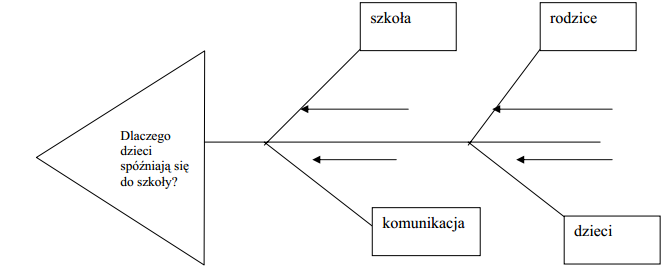 GŁOWNY CZYNNIK
GŁOWNY CZYNNIK
PROBLEM
GŁOWNY CZYNNIK
GŁOWNY CZYNNIK
Pogłębianie, doprecyzowanie
DIAGNOZA ZA POMOCĄ ANALIZY SWOT
OBRAZ SZKOŁY - praca zespołowa techniką analiza SWOT
Grupa 1. WARUNKI I SPECYFIKA DZIAŁANIA SZKOŁY
Grupa 2. PRZYWÓDCA I ZARZĄDZANIE
Grupa 3. KADRA PEDAGOGICZNA I NIEPEDAGOGICZNA
Grupa 4. UCZNIOWIE I RODZICE
Grupa 5. KULTURA ORGANIZACYJNA SZKOŁY 
Grupa 6. SKUTECZNOŚĆ ORGANIZACJI
Proszę przedyskutować w zespole wszystkie zagadnienia, które składają się na wylosowany obszar  życia szkoły. 
Zebrane informacje proszę posegregować na mocne i słabe stron szkoły. 
Najważniejsze informacje proszę wpisać we właściwe pola tabeli SWOT. 

Czas pracy: 30/40 min. Jedna osoba zaprezentuje wynik pracy zespołowej na forum (2 min.).
WYZWANIA  I TRENDY wynikające z dokumentów strategicznych
Grupa 1. Agenda na rzecz Zrównoważonego Rozwoju 2030 i Raport z realizacji Milenijnych Celów Rozwoju do 2015;
Grupa 2. Narodowy Program Zdrowia na lata 2016-2020; 
Grupa 3. Strategia Rozwoju Kapitału Społecznego 2020;
Grupa 4. Jak będzie zmieniać się edukacja? Wyzwania dla polskiej szkoły i ucznia. Instytut Obywatelski, 2011;
Grupa 5. Strategia rozwoju Mazowsza i Warszawy;
Grupa 6. Rozporządzenie w sprawie wymagań państwa wobec szkół i placówek oświatowych.
Jakie korzyści dla ucznia płyną z umiejętności i gotowości do pracy zespołowej?
1. Umiejętność pracy zespołowej daje …..
2. Tak ……. i …….
Korzyści pracy zespołowej
budowanie poczucia własnej wartości; 
zaspokojenie potrzeby przynależności do grupy;
rozwijanie umiejętności komunikacyjnych (przyjmowanie i wydawanie opinii, rozwijanie um. krytycznego myślenia oraz doskonalenie samokontroli);
nauka współdziałania; radzenie sobie z trudnościami dzięki wspólnemu ich rozwiązywaniu;
nauka przestrzegania norm społecznych; rozumienia potrzeb i oczekiwań innych osób; 
wzajemne inspirowanie się do działania;
rozwój własnych zasobów dzięki wsparciu innych;
efekt synergii; 
skuteczniejsze rozwiązywanie bieżących problemów szkoły.
Zadania osób zaangażowanych w proces wspomagania – „skrzynka zadań”
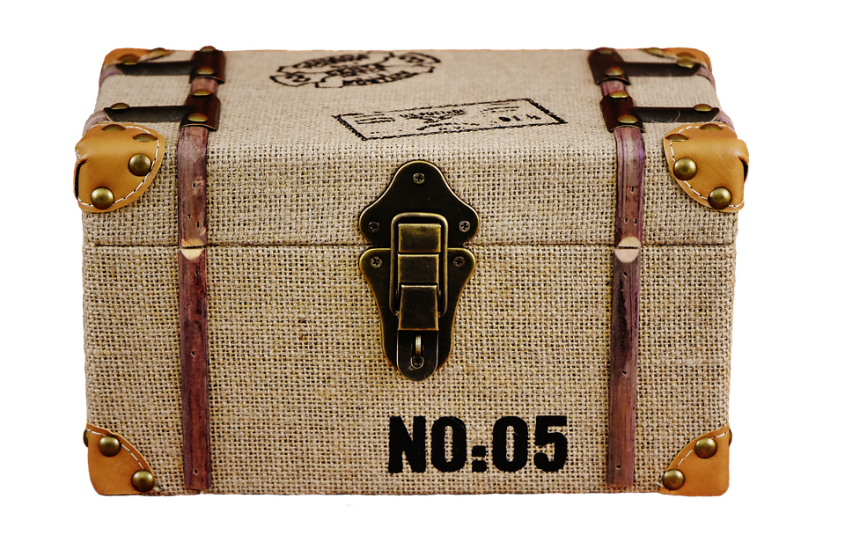 Refleksja końcowa
Jak na talerzu …
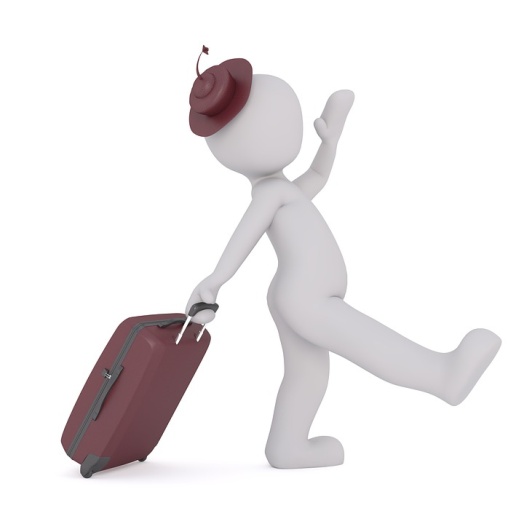